ПЕРЕВІР СЕБЕ, ЧИ ГОТОВИЙ ТИ ДО УРОКУ? Тема:фізичні явища, фізичне тіло, речовина
7-2
ЩО НАЗИВАЮТЬ  ФІЗИЧНИМ ТІЛОМ :
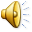 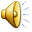 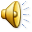 ВСЕ, ЩО ЗРОБЛЕНО РУКАМИ ЛЮДИНИ
-
1
РОСЛИНИ, КОМАХИ, ТВАРИНИ,ЖИВІ ІСТОТИ
-
2
ВСІ ПРЕДМЕТИ ЖИВОЇ І НЕЖИВОЇ ПРИРОДИ
+
3
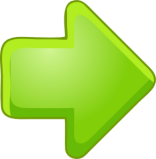 ДЕ ВКАЗАНО ТІЛЬКИ  ФІЗИЧНІ ТІЛА
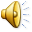 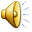 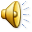 КАСРУЛЯ, ЧАЙНИК,КРАН, ВОДА,ПАТЕЛЬНЯ
-
1
ПАРТА, СТОЛ, ДОСКА,СТІЛЕЦЬ, ЛАМПА
2
+
3
ОЛІВЕЦЬ, РУЧКА, ЧОРНИЛО,ПЕНАЛ,ЦУКОР
-
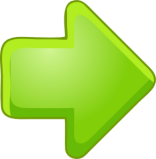 ДЕ ВКАЗАНО ТІЛЬКИ РЕЧОВИН:
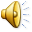 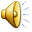 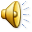 КУСОК ЦУКРУ,КРАПЛЯ ВОДИ,КРИШТАЛИК СОЛІ
+
1
АЛЮМІНЕВА КАСТРУЛЯ,МІДНИЙ ТАЗ,СКЛЯНКА
2
-
АЛЮМІНІЙ,ЗАЛІЗО,МІДЬ.ЗОЛОТО, НАФТА
3
-
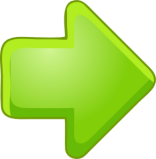 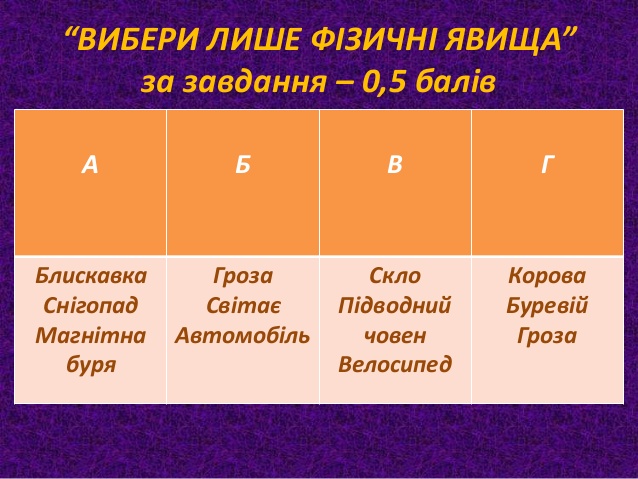